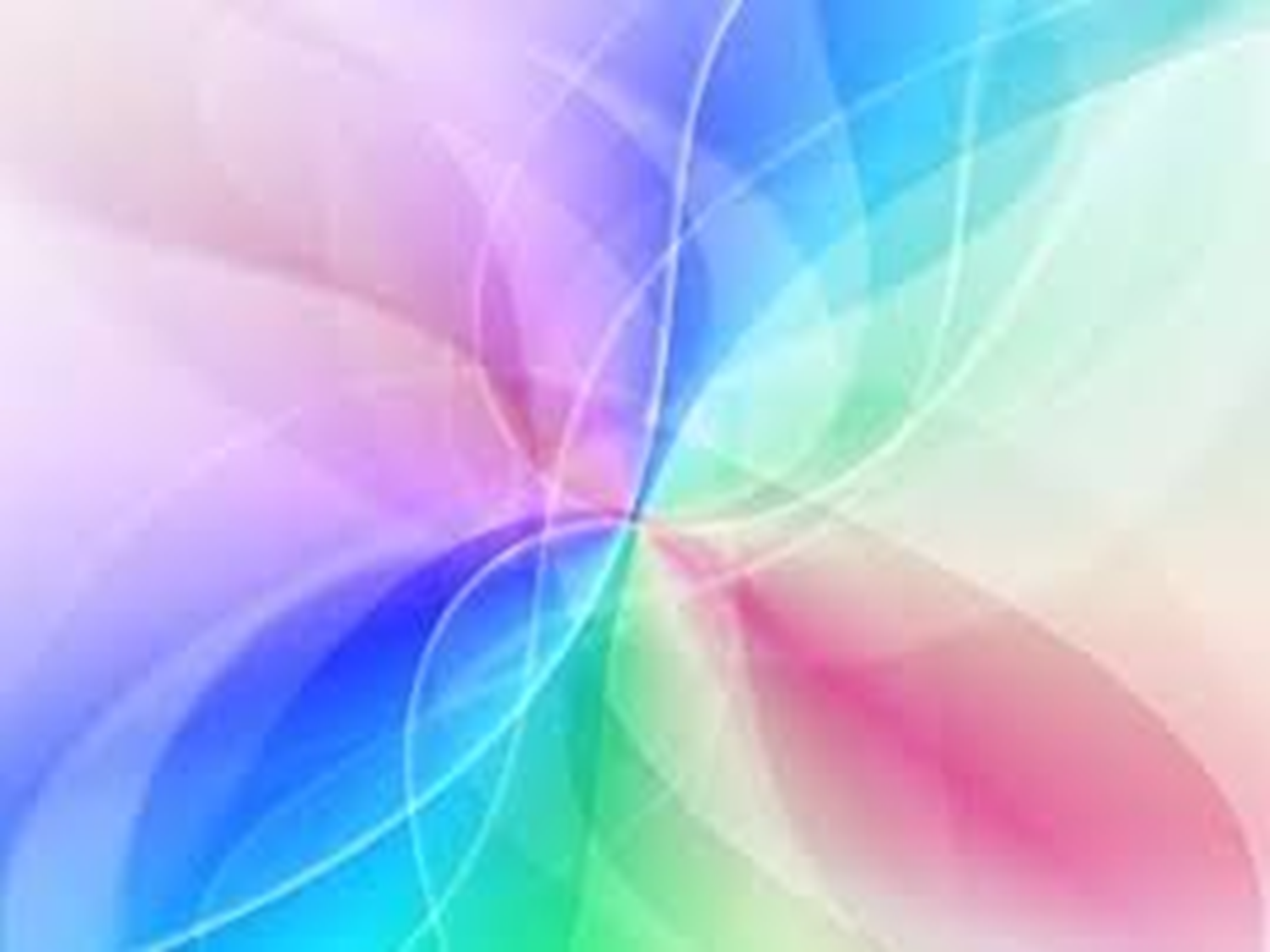 zeal: noun
definition: fervor for a person, cause, or object; eager desire or endeavor; enthusiastic diligence; ardor.
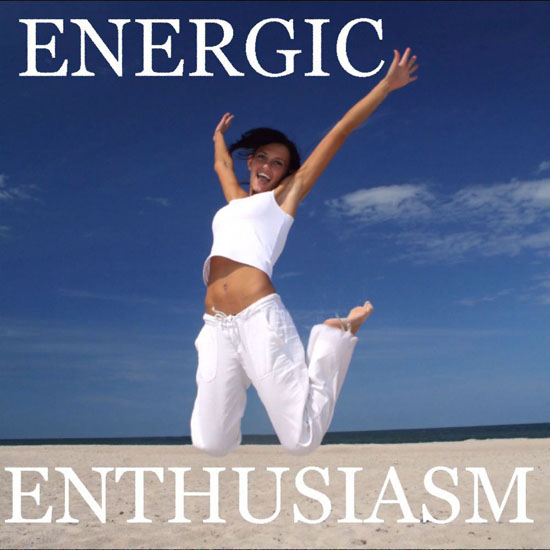 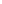 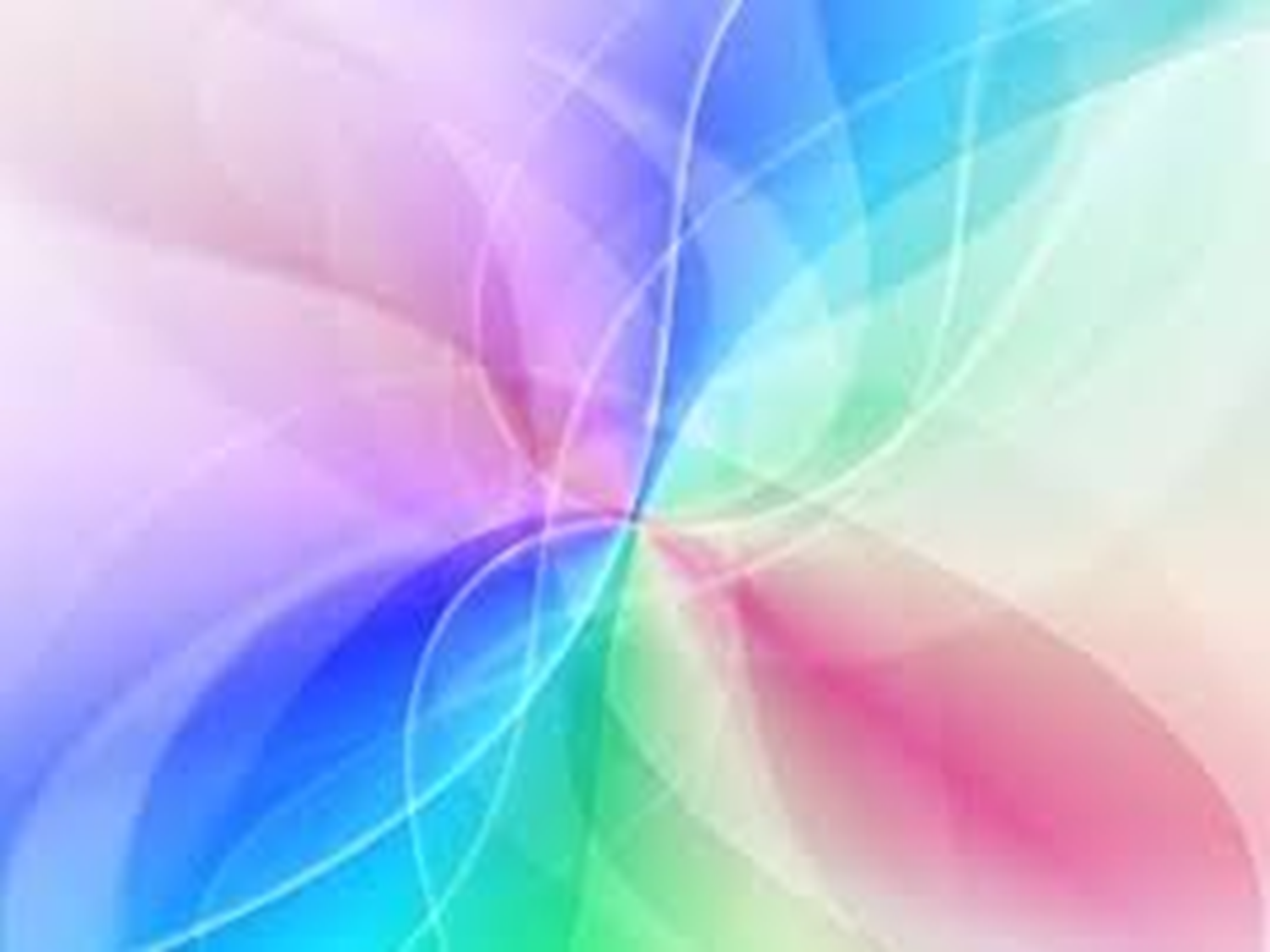 zeal
pronunciation:

zeal (noun)
     zeel
zealot (noun)
     zel- uh t
zealous (adj)
     zel-uh s
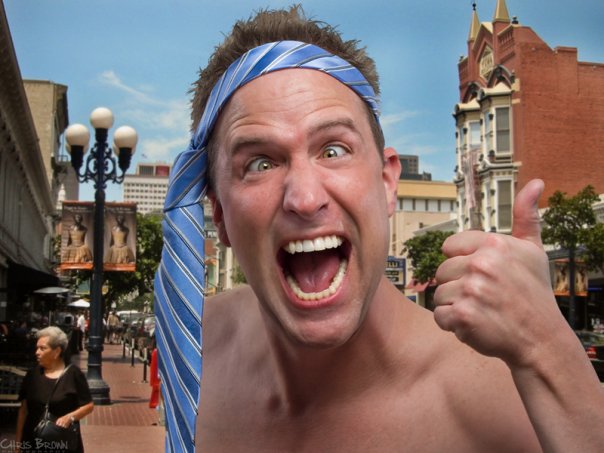 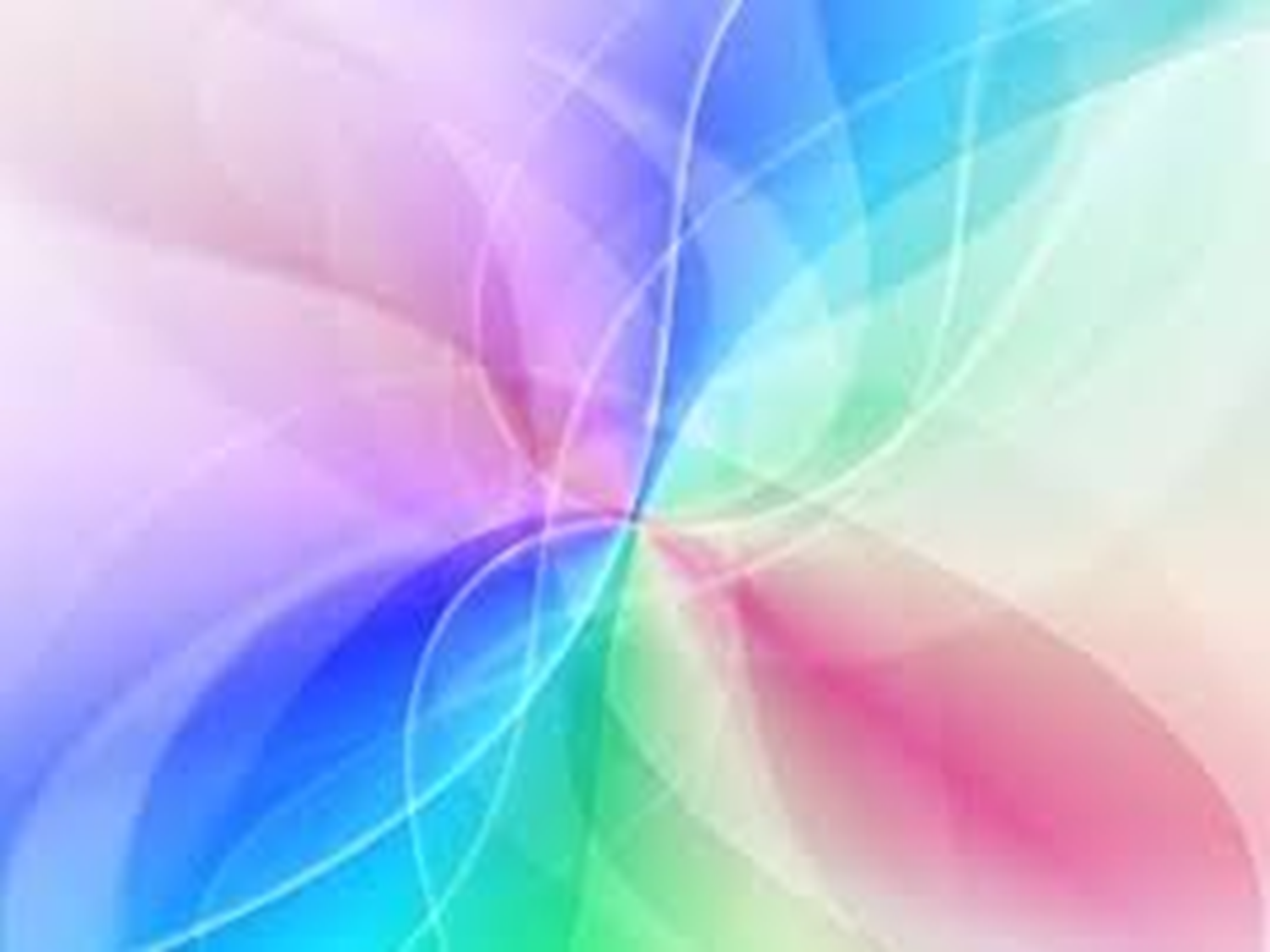 zeal
related forms:
zealous
zealously
zealot
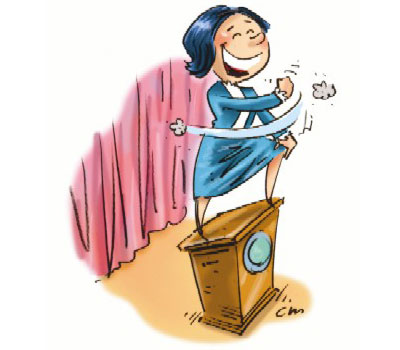 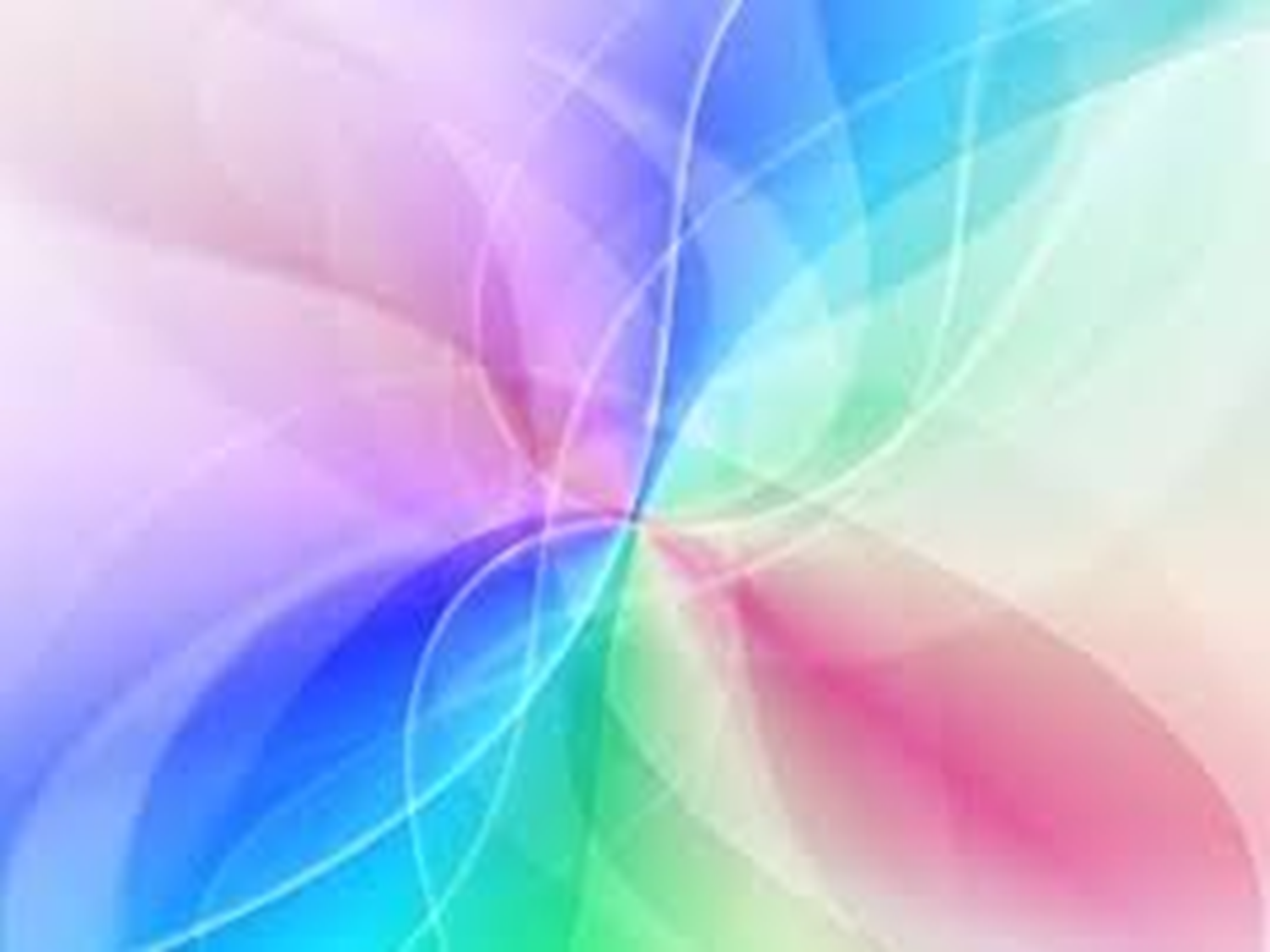 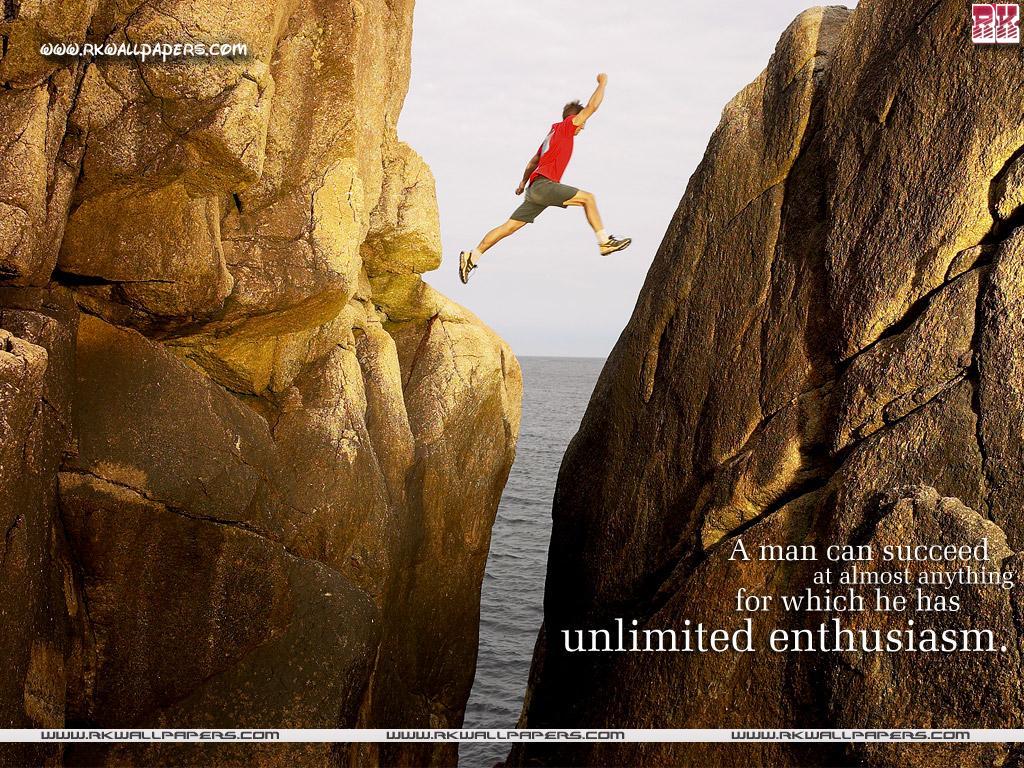 zeal
synonyms:
enthusiasm
fanaticism
passion 
fervor
ardor
keenness 
eagerness
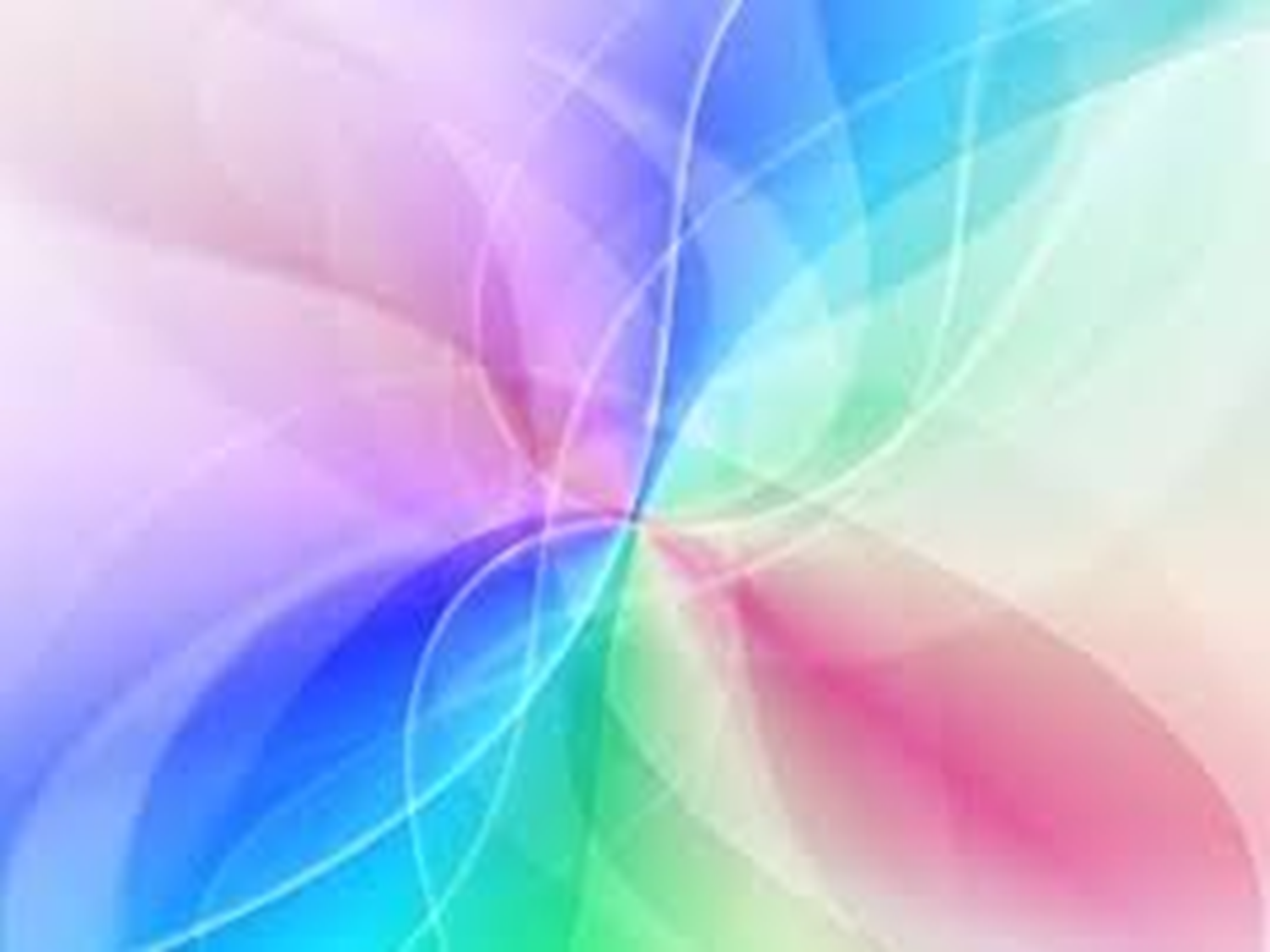 zeal
In his zeal for a good time, the toucan annoyed everyone at the party.
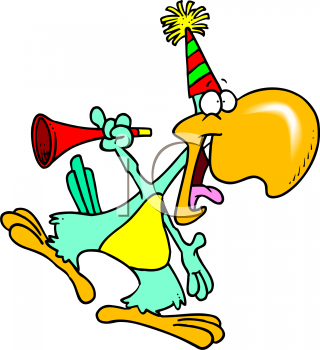 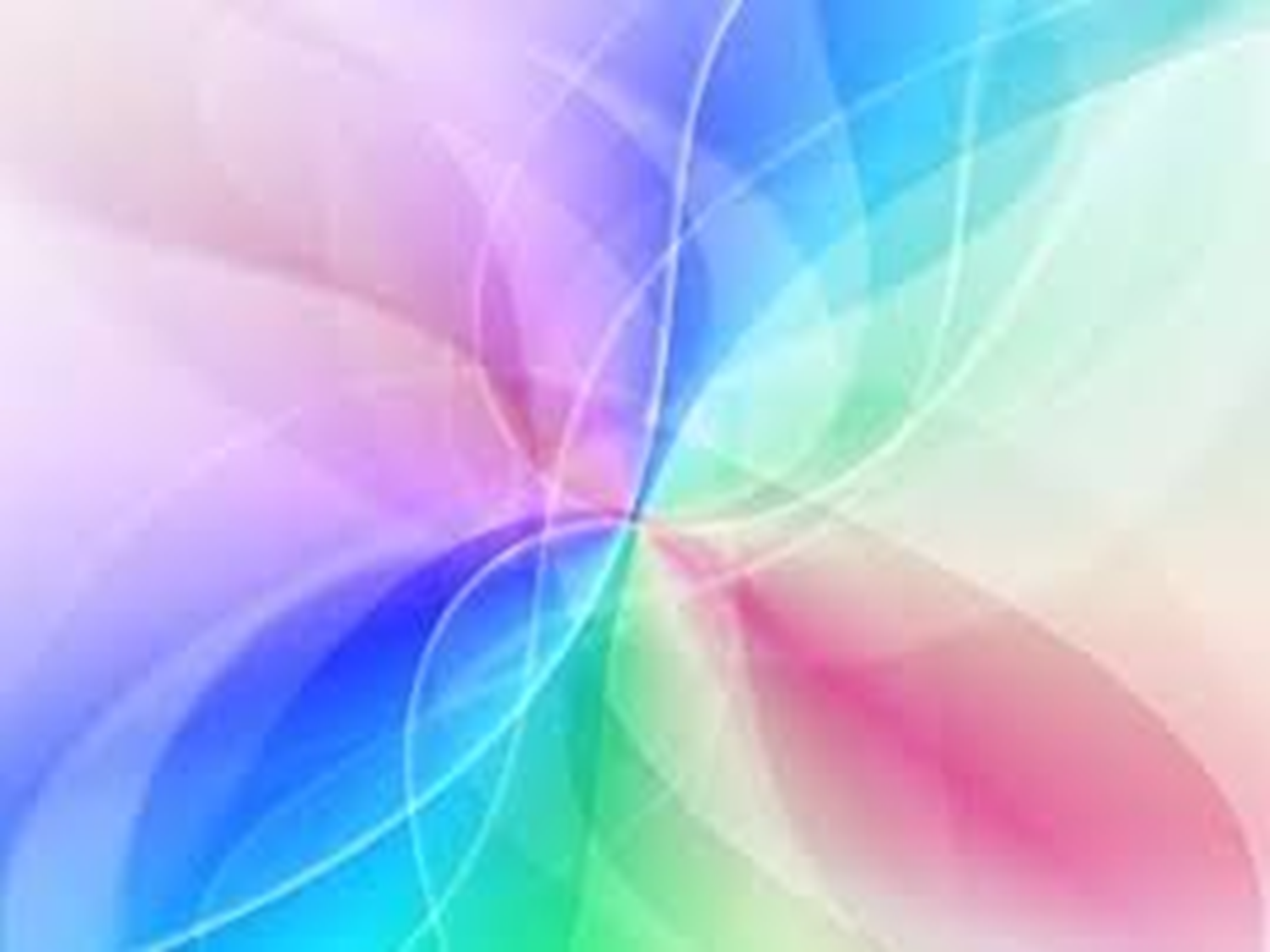 zeal
The dog’s zeal for running caught the woman off guard.
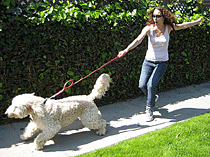 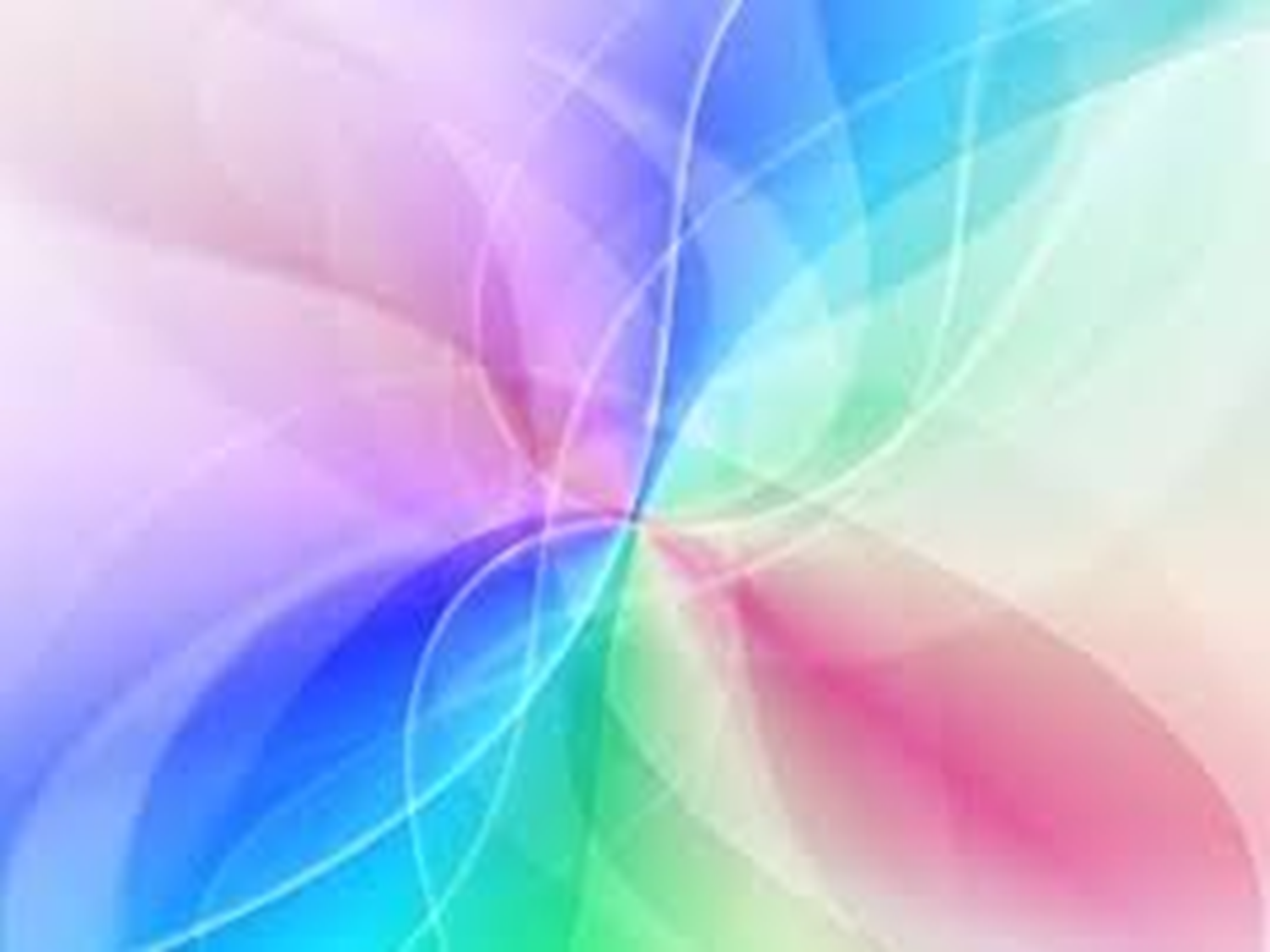 zeal
Tea lovers can carry their zeal for tea to ridiculous extremes.
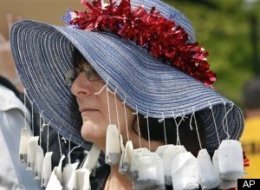 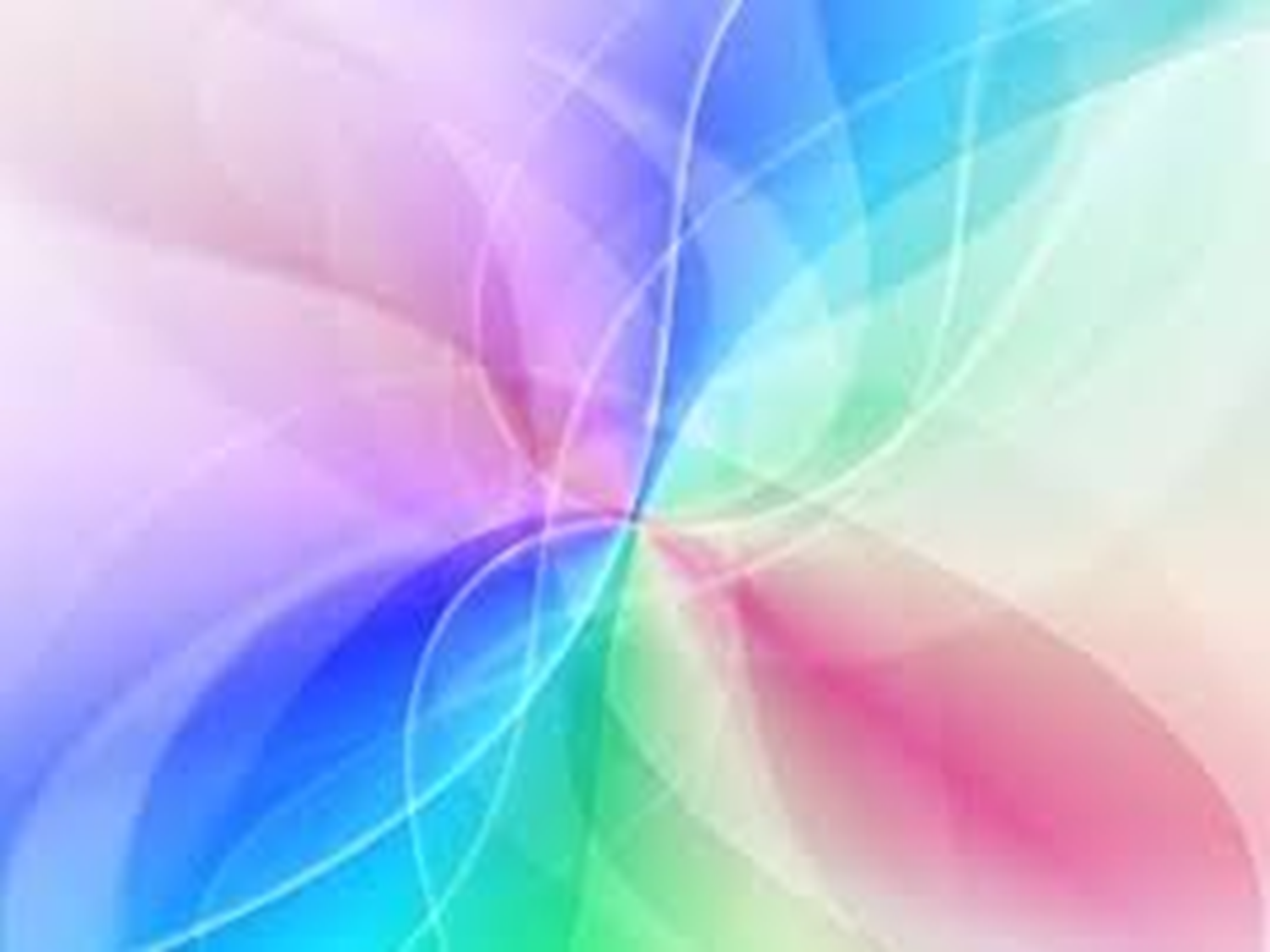 zealous
Over-zealous  parents, criticized for doting on their children, are often referred to as helicopter parents.
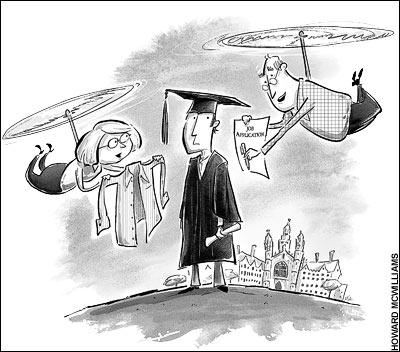 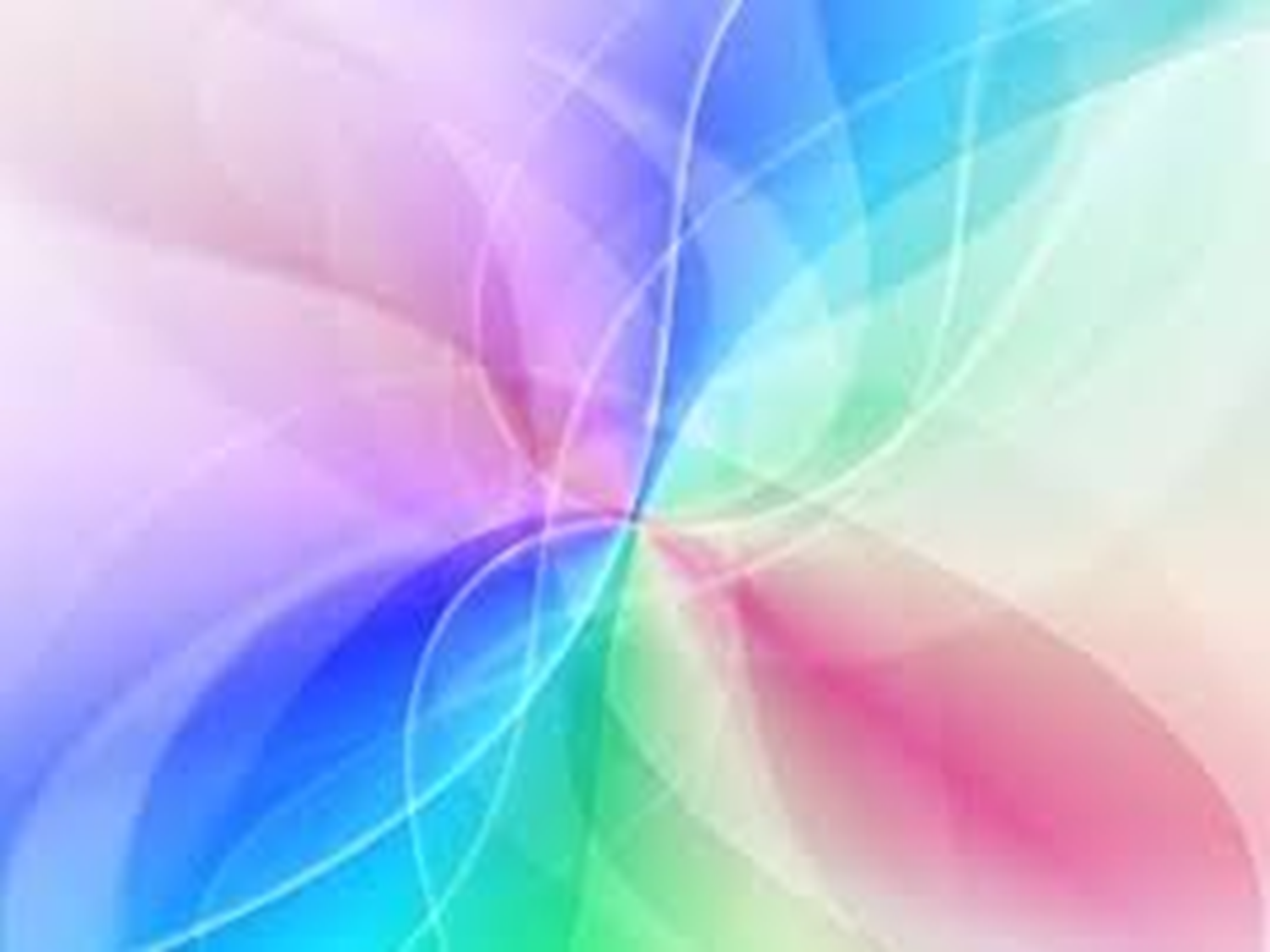 zealous
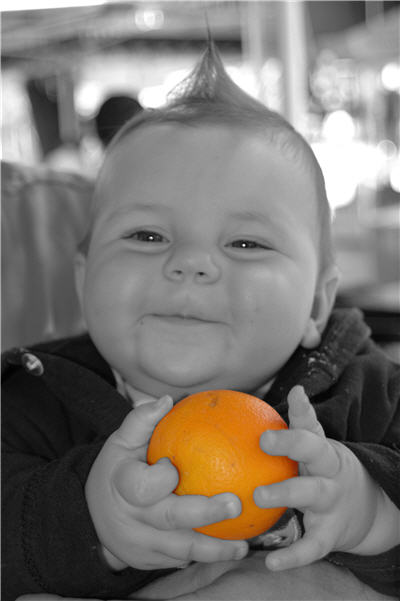 Even from a young age, some of us are zealous in our love for fruit.
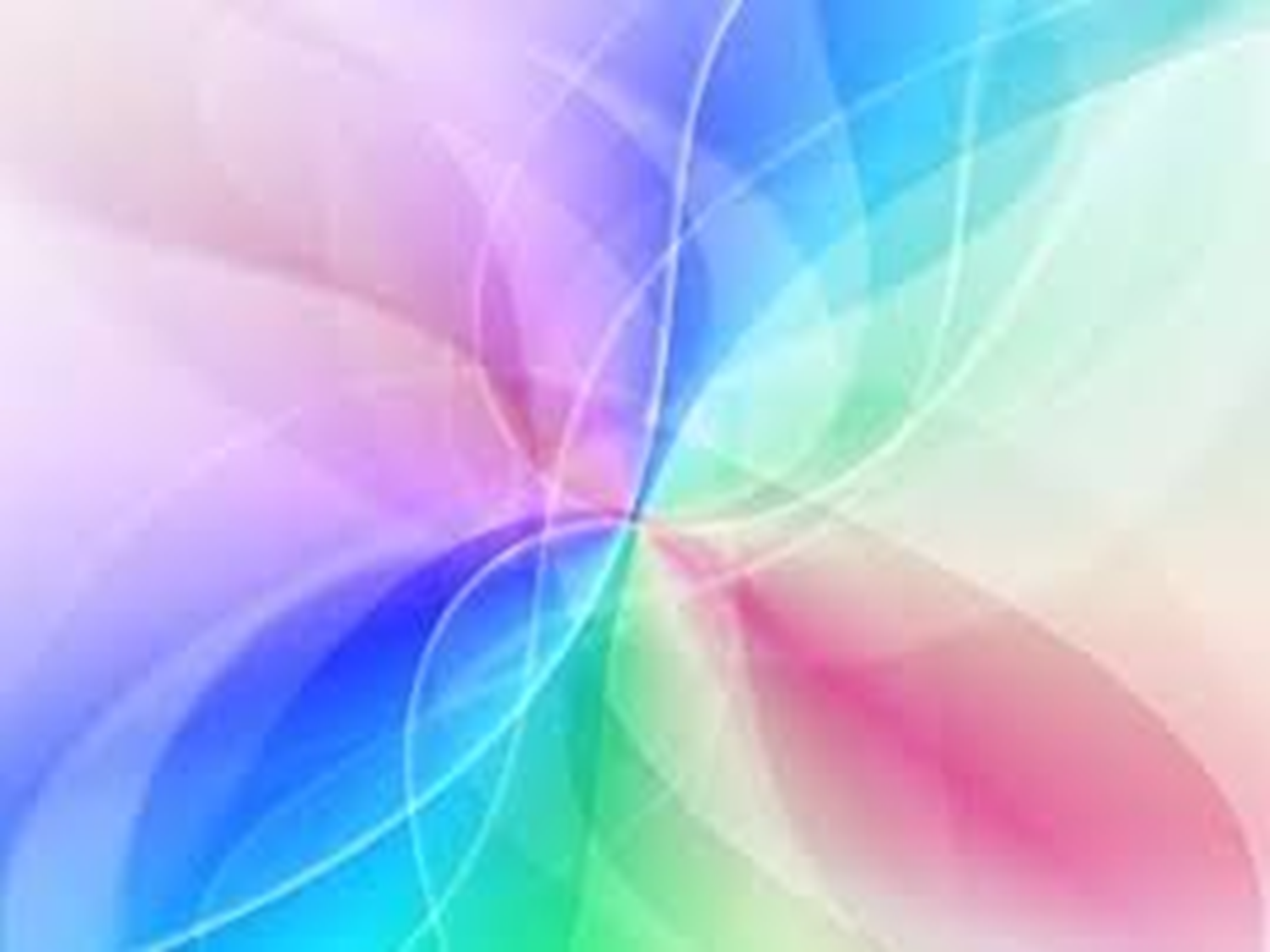 zealous
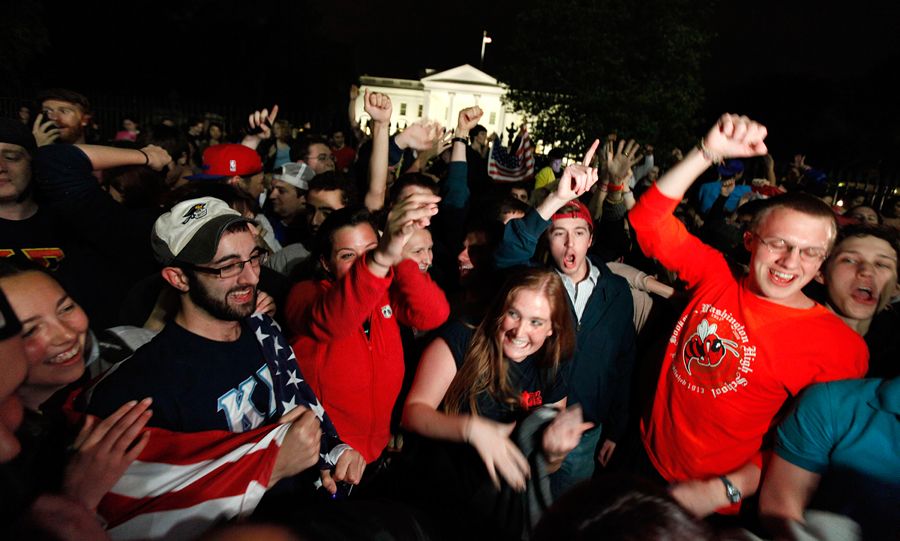 Americans were zealous as they celebrated Osama bin Laden’s death.
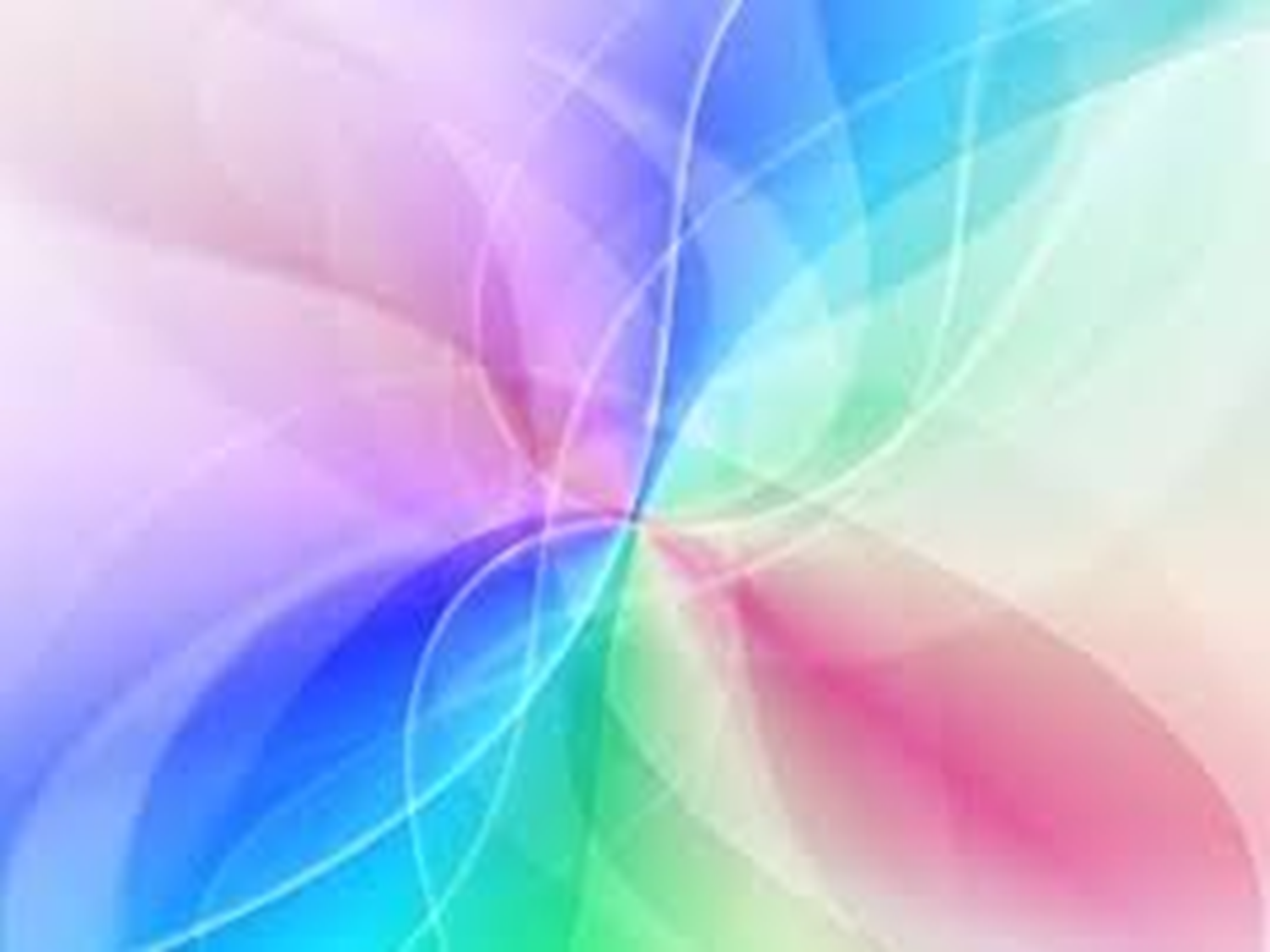 The eager housewife ran through her house , zealously striving to   
                                       keep the  
                                       house neat 
                                       and clean.
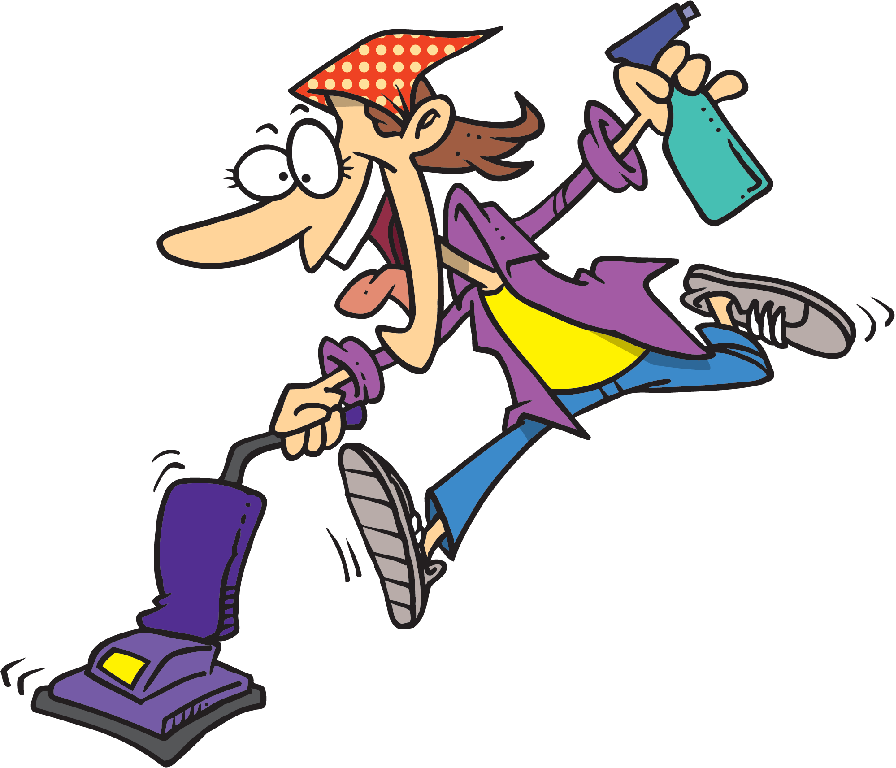 zealously
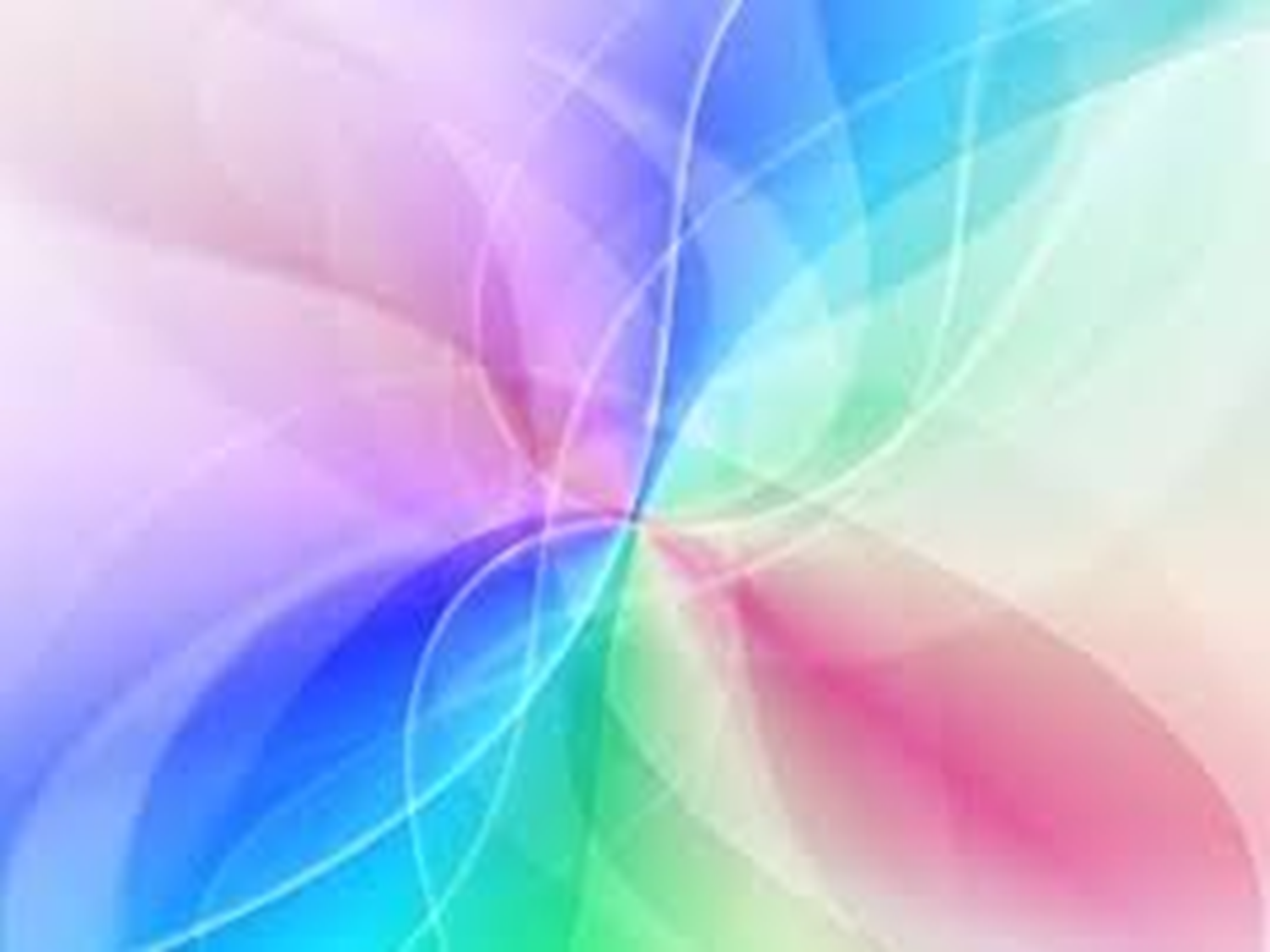 zealot
A zealot is the worst kind of salesman.
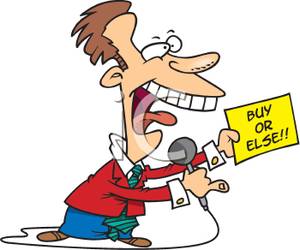